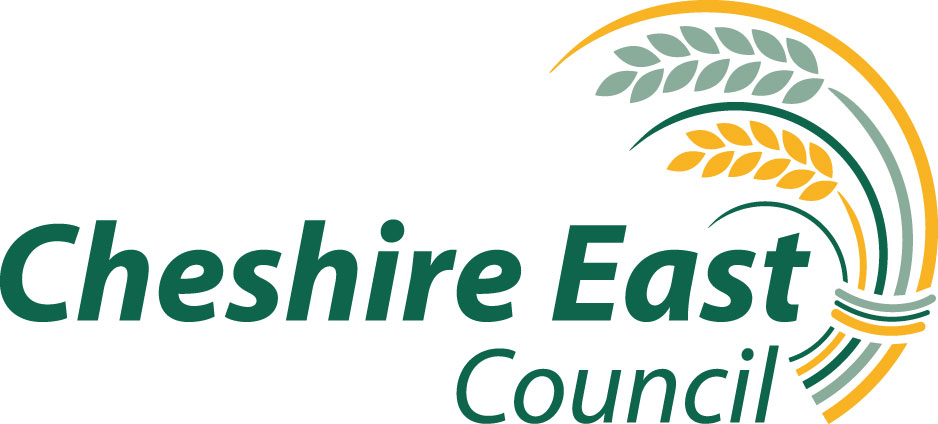 North West SEND Flexible Purchasing System
Event for providers

October 2020
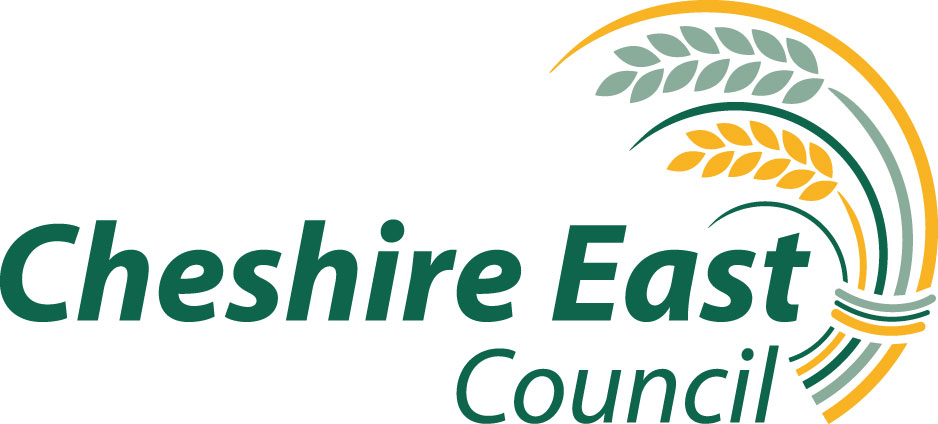 Housekeeping
Recording the session – to form a toolkit of useful information for providers 
Mute if not talking or planning to talk
Hands up to ask a question 
Comments/messaging function to raise questions to cover in the Q&A
FAQ document will be produced after the event
All materials made available to all providers
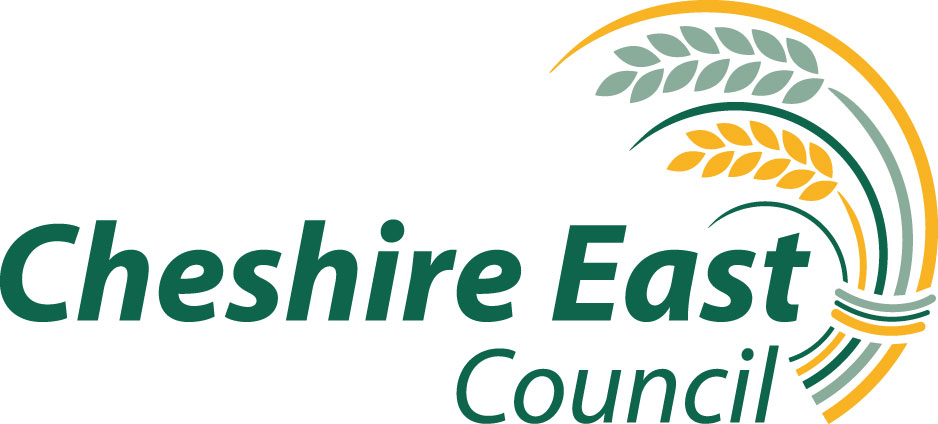 Agenda
Introductions 
The Service 
SEND Flexible Purchasing System – key features
How local authorities will use it to source placements
Future plans
Procurement  
What we are trying to achieve
How can I apply?
Key processes
Timescales 
Top tips and tricks
Q&A
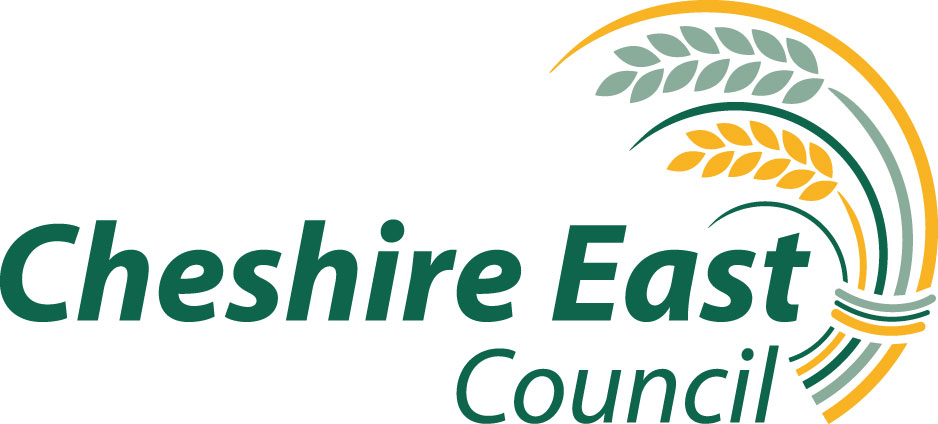 Introductions
Cheshire East Council – host authority
Placements North West – management and co-ordination
Working Group - other Commissioners from across the North West
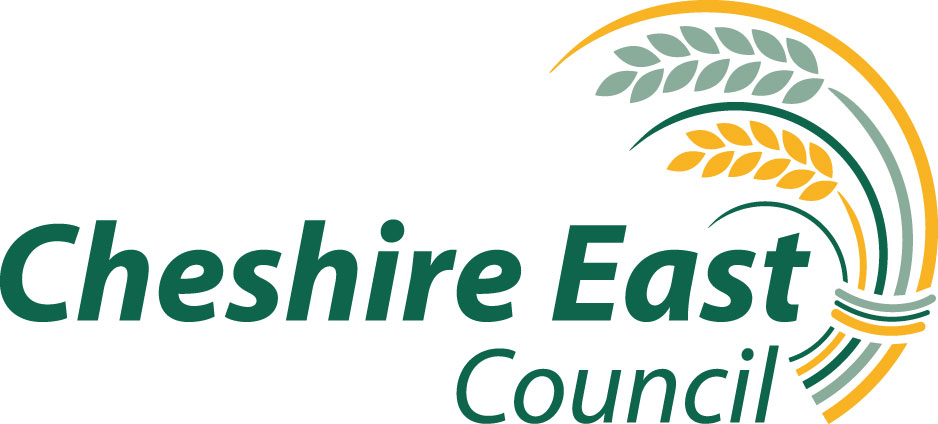 Overview
The contract is a Flexible Purchasing System (FPS).
All 23 local authorities in North West will be able to use it to source school placements
Expected to start in Feb 2021 
FPS will be a 10 year contract
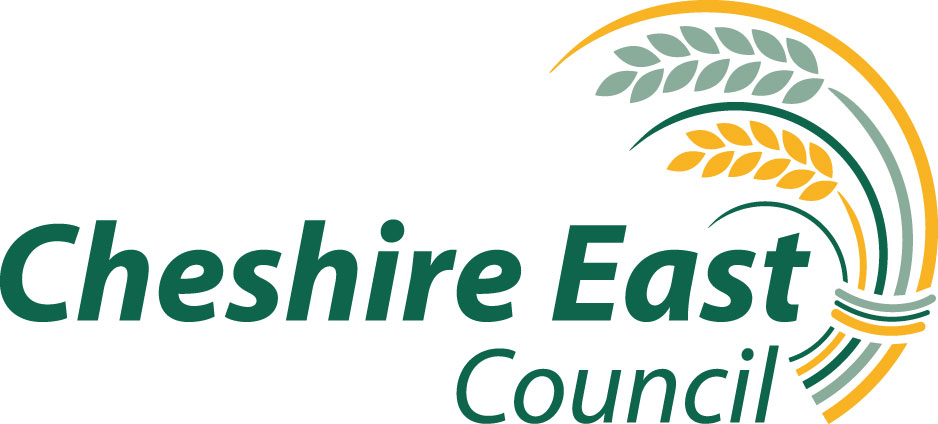 SEND FPS – key features
Follows SEND Code of Practice
Enables local authorities to find placements for those 0-25yrs at :
 Independent and non-maintained special schools
Specialist Post 16 provision
3 services (school placement types) on the FPS initially: 
Day placements
Residential school placements – 38 weeks
Residential school placements - 52 weeks
Can add more services over time
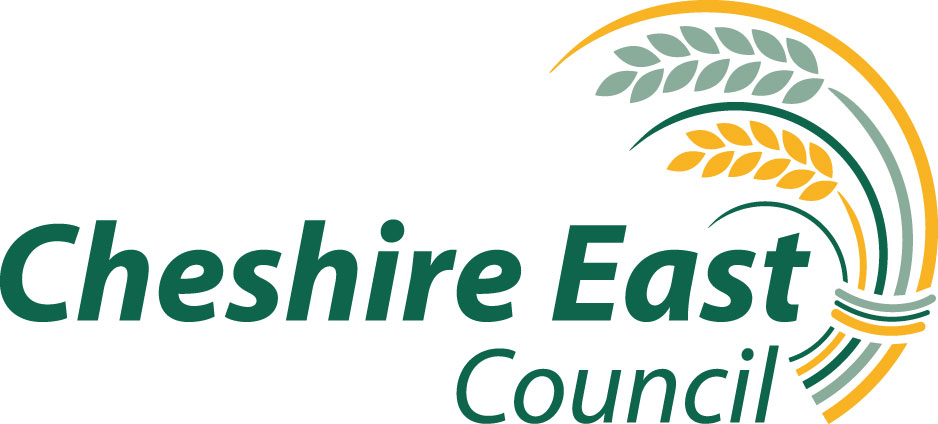 How local authorities will source placements
Successful providers included on a Referral Spreadsheet
Referral Spreadsheet sent to all local authorities in North West
Local Authorities will email providers when sourcing placements
can tailor referrals (e.g. age, need, geography etc.)
retain decision making / own processes
Referral will be in 2 stages 
	initial  - what do you need for this?
	full
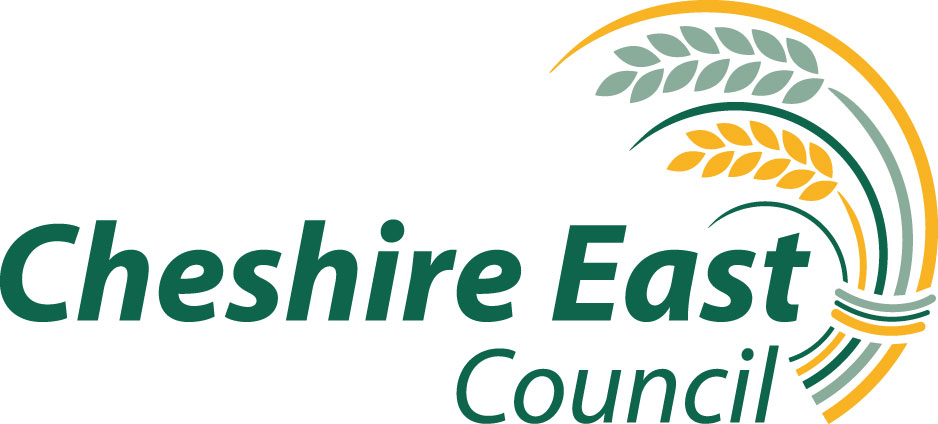 Future plans
Further phases of development:
More services (innovation)
More providers (Independent Learning Providers and General Further Education providers)
All informed by use of data / evidence on usage of the FPS

Providers will be involved in developing the FPS
Procurement Process
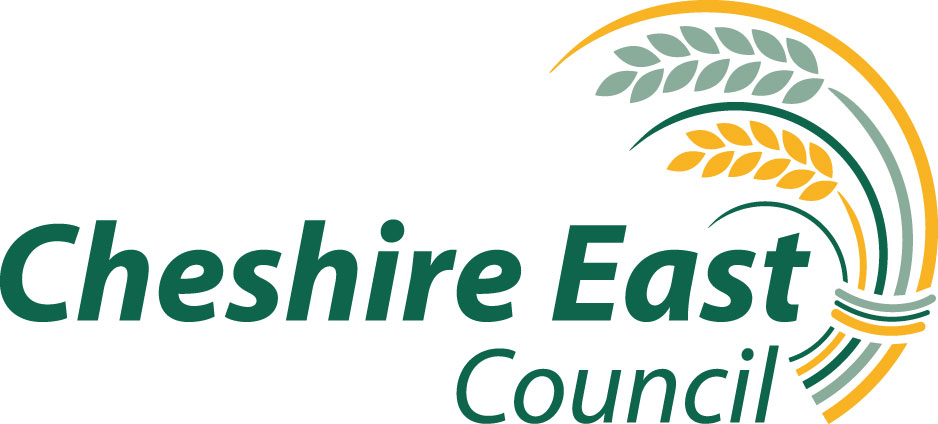 Overview
The agreement is expected to commence in early 2021 
Contract will be for 10 years
FPS will be open throughout this period for providers to submit applications
The FPS will CLOSE twice in year 1 and then once per year thereafter for evaluations
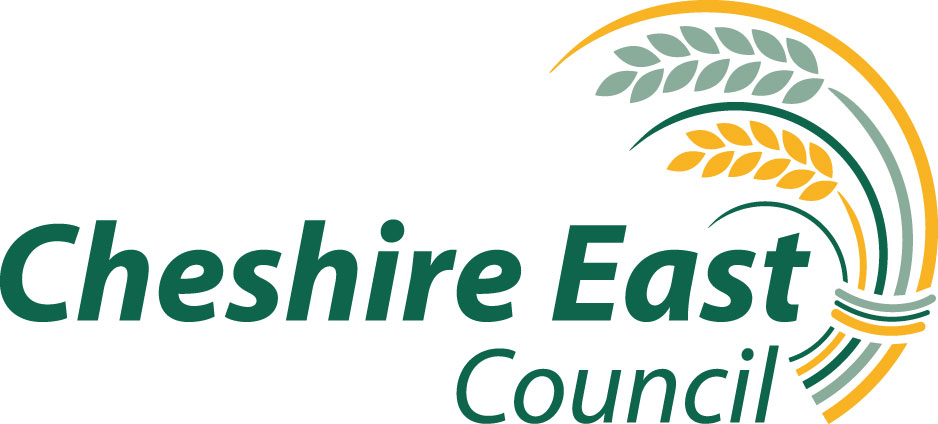 What we are trying to achieve
A fair, open and transparent process
As simple and as user friendly as possible – quicker, easier placement finding
A good selection of quality providers
Consistent delivery of service and outcomes
Transparency in price
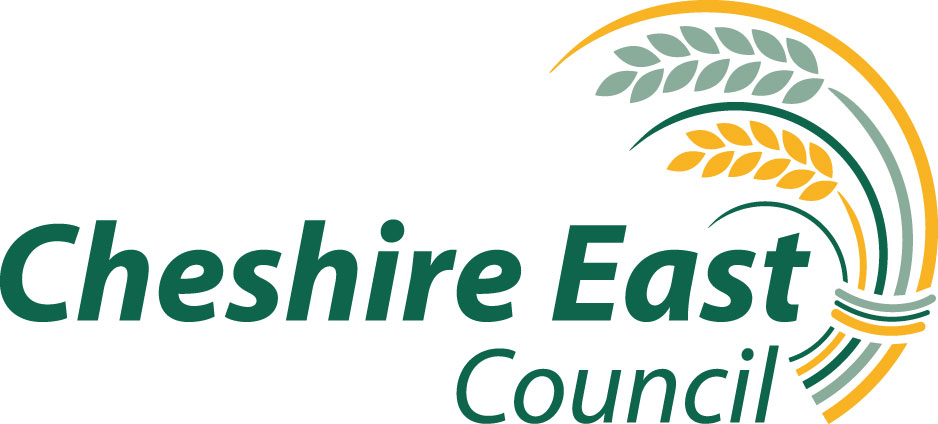 How do I apply for the FPS?
Applications to join FPS via The Chest portal.
	https://www.the-chest.org.uk
Providers need to register and ‘express an interest 'on The Chest. Adverts placed under 321100 - Social Community Care Supplies & Services – Children
Complete the online SQ (Selection Questionnaire) and attachments
Quality will be measured by Ofsted rating
Providers new to the market or who failed at the initial opening can reapply.
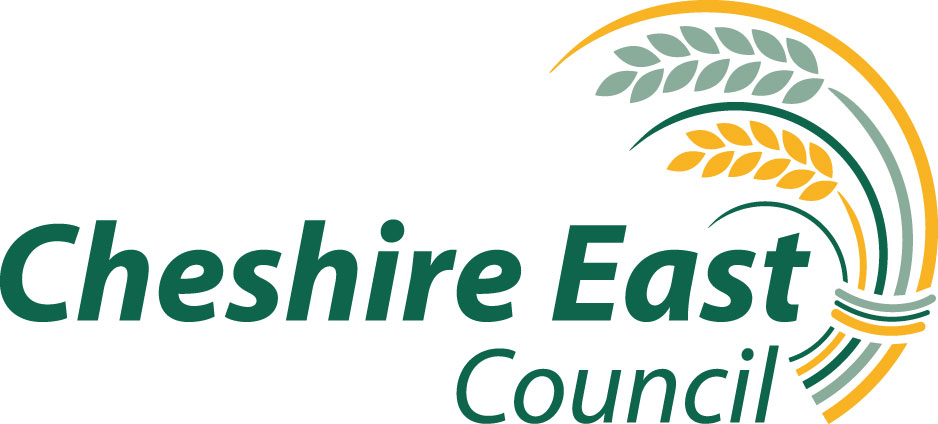 ICT & Data Security
GDPR & Data Protection Act 2018
Mandatory 9 questions in SQ (Pass / Fail)
	1. 	Certification/accreditations			6.	Cybersecurity, vulnerability testing
	2. 	Password Protection				7.	DRP & Business Continuity
	3. 	Data Breach Policies				8.	Data backup & encryption options
	4. 	Staff Training						9.	Data location, storage
	5. 	Media destruction
Provide evidence
Certificates, Policies / procedures etc.
Resources
www.ncsc.gov.uk - National Cyber Security Centre
www.ico.org.uk  - Information Commissioner’s Office
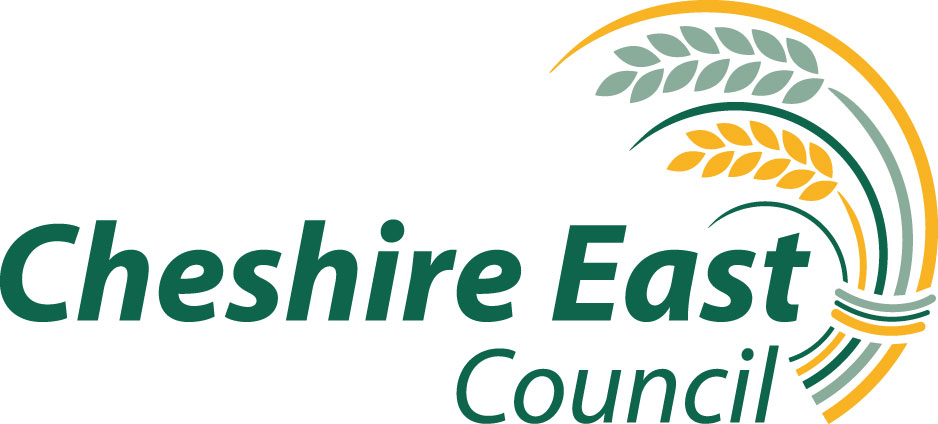 Key Processes
Consult on the proposed FPS - now
Prepare procurement documentation
Finalise Terms & Conditions
Advertise the opportunity, publish tender documentation on the Chest – online SQ
Evaluation, resulting in entry to the framework
Award call-off contract(s)
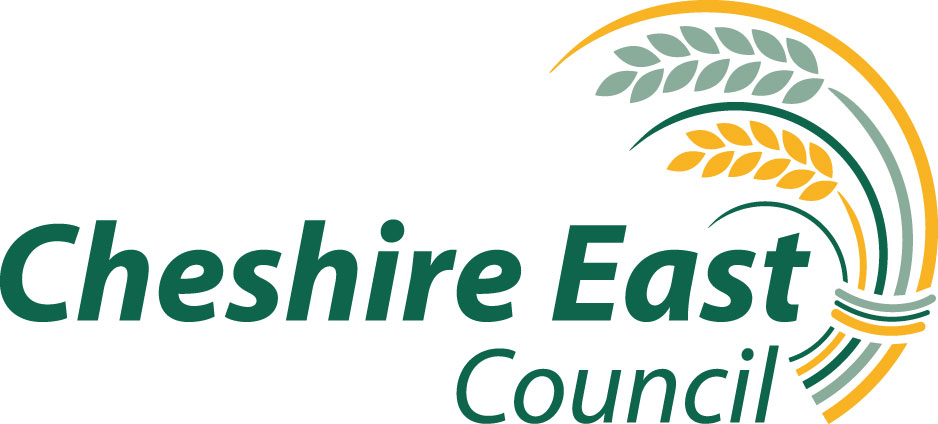 Procurement – Indicative Timescales
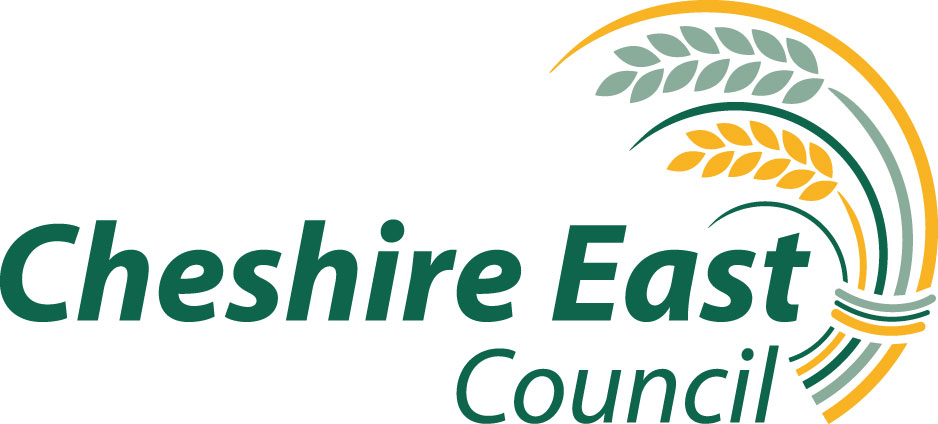 Top Tips and Tricks 1
DO NOT - assume we know your organisation or capabilities, we can only evaluate your written response

DO NOT - send in paper / hard copy or email tenders, these will be rejected 

DO NOT - leave uploading and submitting your responses to the last minute
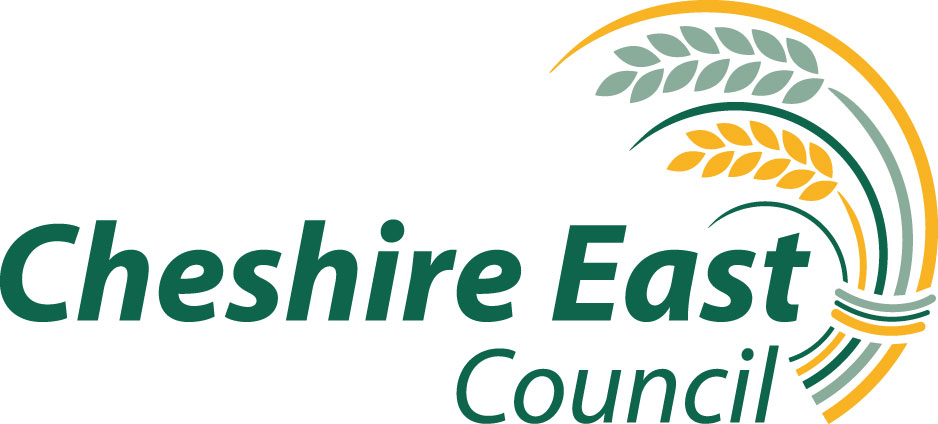 Top Tips and Tricks 2
DO - ask – no questions are ‘stupid’
DO - use the e-tendering portal (the Chest) for all queries & to submit documents
DO - complete all information
DO - check all attachments are attached!
DO - read the questions & guidance documents provided 
DO - upload and publish your response on time –  upload a draft prior to deadline
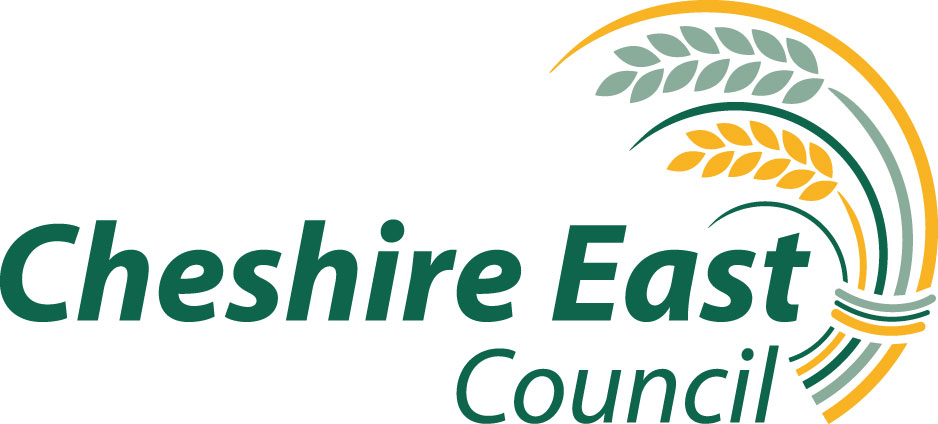 Questions and Answers
Collaborative working – how do you want to be engaged?

Please ask questions – open floor
	These will be typed up in an FAQ document
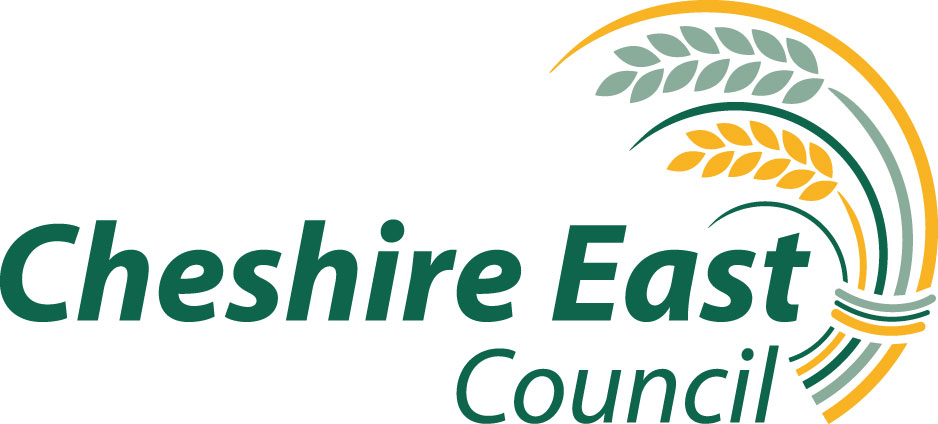 Contact Details: placementsnorthwest@bolton.gov.uk

Website: www.nwadcs.org.uk